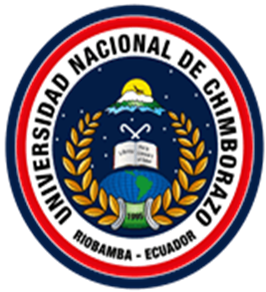 PSICOFARMOTERAPIA
Dra. Zilma Diago Alfes
APARICIÓN DE LOS RECURSOS TERAPÉUTICOS BIOLÓGICOS
–	Bromuros (Graf): 1838.
–	Hidrato de cloral (Liebrich): 1869.
–	Paraldehído (Cervello): 1882.
–	Acido barbitúrico (Fisher): 1903.
–	Malarioterapia (Jaureg): 1917. ----------------------------(Piretoterapia)
–	Insulina subcomatosa (Steck): 1922.
–	Terapia por sueño (Klaesi): 1922.
–	Coma insulínico (Sakel): 1933. ----------------------------(Cura de Sakel)
–	Anfetamina (Bloomberg): 1935.
–	Lobotomía (Moniz): 1935.
–	Convulsoterapia por fármacos (Meduna): 1935. --------(Shock cardiazólico)
–	Terapia electroconvulsiva (Cerletti y Bini): 1938.
–	Cloropromacina (Delay): 1952.
Malarioterapia (Piretoterapia)
Hipertermia provocada con fines terapéuticos, fue propuesta por Wagner von Jaureg y aplicada por 1ra vez en 1917 en enfermos con parálisis general progresiva con la convicción de que con la elevación de la temperatura constituía un shock orgánico y psíquico de suficiente envergadura para devolver el equilibrio en algunos trastornos mentales.
Insulina Subcomatosa
Steck utilizó la insulina en el tratamiento de la desintoxicación de los morfinómanos y apreció que cuando dicha drogadicción era sintomática de esquizofrenia, la enfermedad subyacente mejoraba en algún grado durante el tratamiento y que este resultado era más significativo cuando la dosis aumentaba y se llegaba a niveles precomatosos
La insulina subcomatosa o insulina modificada se utiliza con mayor frecuencia y se considera un recurso en la neurosis de ansiedad y también en algunos cuadros obsesivos.
En esta modalidad terapéutica el paciente recibe dosis diarias progresivas hasta llegar a 40 ó 50 unidades, con las que se produce una importante liberación vegetativa, sobre todo de tipo parasimpático. 
Este tratamiento puede utilizarse con pacientes en hospitalización parcial o total.
COMA INSULÍNICO (CURA DE SAKEL)
Sakel, en 1933, tomando como punto de partida estas observaciones y con su genial capacidad creadora, presentó en un evento internacional su tratamiento de la esquizofrenia por coma insulínico, y éste fue realmente el primer aporte de gran significación para el enfrentamiento de dicha afección.
Por muchos años, y aun después del descubrimiento del electrochoque, la insulina de Sakel fue el tratamiento más efectivo para la esquizofrenia
Existían limitaciones determinadas por el riesgo que implicaba la permanencia del enfermo en coma de nivel profundo hasta la pérdida del reflejo supraorbitario y corneal, y por la reducción de la efectividad del método cuando el enfermo iniciaba el tratamiento luego de un año de instalada la enfermedad.
Este tratamiento era específico para la esquizofrenia de forma paranoide( 60 % de todas las esquizofrenias)
En algunos países todavía un recurso de primera línea en el tratamiento de la esquizofrenia paranoide, 
su utilización en nuestro medio ha disminuido grandemente luego del desarrollo de la psicofarmacoterapia
CONVULSOTERAPÍA POR FÁRMACOS 
VON MEDUNA (PSIQUIATRA HÚNGARO)
Inició la terapia convulsivante mediante la utilización de fármacos que disminuían el umbral convulsivo (estricnina, tebaína, cafeína).
Luego utiliza el Alcanfor con resultados favorables.
Más adelante lo sustituye por un derivado sintético llamado Cardiazol que administrado por vía e.v. desencadena una crisis epiléptica generalizada.
Se evidenció con alguna frecuencia el medicamento administrado no era eficaz para la determinación de la crisis convulsiva y en lugar de los efectos favorables de ésta, se producía, contrariamente, una notable ansiedad, sin embargo fue útil en las fases depresivas de la TRASTORNO AFECTIVO BIPOLAR (PMD) y en la forma catatónica de las esquizofrenias.
Lobotomía Destrucción o extirpación de los lóbulos prefrontales de la corteza cerebral
Psiquiatra portugués Antonio Egas Moniz en 1936 
 Para controlar la conducta agresiva o violenta
Los neurocirujanos también desarrollaron técnicas menos extensas, en las que se extirpaban ciertas zonas o se seccionaban vías cerebrales con el fin de conseguir el control de la conducta violenta o de enfermedades emocionales graves. Este conjunto de operaciones reciben el nombre de psicocirugía
Trabajo por el cual Moniz recibió el Premio Nobel de Fisiología y Medicina en 1949
El procedimiento original fue modificado en 1937 para incluir la sección de casi todos los tractos nerviosos que conectaban los lóbulos prefrontales con el resto del cerebro.
La operación fue acogida como un avance muy importante en el tratamiento de pacientes con una enfermedad emocional grave, a finales de la década de 1940 los médicos se dieron cuenta de que la lobotomía transformaba a los pacientes en sujetos inertes y desprovistos de toda iniciativa.
LA EFICACIA DE DICHOS PROCEDIMIENTOS NUNCA HA SIDO EVALUADA ADECUADAMENTE Y LA INTRODUCCIÓN DE LOS FÁRMACOS ANTIPSICÓTICOS HA REDUCIDO MUCHO SU EMPLEO.
TERAPIA ELECTROCONVULSIVANTE
La búsqueda de otros recursos más efectivos para desencadenar la convulsión llevó a CERLETTI (PROFESOR DE NEUROPATOLOGÍA Y PSIQUIATRÍA EN ROMA) Y BINI (COLABORADOR) a utilizar la corriente alterna de 60 ciclos.
En 1938 aplicaron por 1ra vez el TEC a un ser humano
Pcte esquizofrénico al cual le administraron una corriente de 110 voltios por 0.5 seg
Tras 11 shockes en 2 meses el pcte evidenció una notable remisión de su cuadro.
Este equipo ha llegado a nuestros días con pocas modificaciones, y el tratamiento electroconvulsivo, perfeccionado con la aplicación de relajantes musculares y anestésicos, 

Recurso de gran eficacia para el tratamiento de las depresiones profundas donde existe notable riesgo suicida.
No es el paso de la corriente, sino la convulsión, la responsable del efecto terapéutico, hasta el punto que cuando ésta no se obtiene, los resultados son desfavorables y se determinan en el paciente molestias diversas
SIGLO XX
1949—JHON CADE DESCRIBIO LOS EFECTOS DEL LITIO PARA EL TRATAMIENTO DE LOS ENFERMOS MANIACOS
1952---EL PRIMER ANTIPSICOTICO: CLORPROMAZINA EFECTIVO CONTRA LA ESQUIZOFRENIA CUARTA REVOLUCION DE LA PSIQUIATRIA
1958---PERFEMEZINA,HALOPERIDOL,FLUFENAZINA
1965---CLOZAPINA
1987--- FLUOXETINA, EL PRIMER ISRS
1992---RISPERIDONA
1997---OLANZAPINA Y LA QUETIAPINA
2000---ZIPRASIDONA
BIBLIOGRAFÍA BÁSICA
Álvarez JM, Esteban R, Sauvagnat F. Fundamentos de psicopatología psicoanalítica. Madrid: Ed. Sínte­sis. 2004.
Alexander F, Selesnick S. Historia de la psiquiatría. Barcelona: Espaxs. 1996.
Laín Entralgo P. Historia de la medicina. Barcelona: Elsevier, Masson. 2006. ISBN 978-84-458-0242-7.
Foucault M. Historia de la locura en la época clásica. Tomos I y II. Fondo de cultura económica. México. 1967.
López Muñoz F, Álamo González C. Historia de la psicofarmacología. Madrid: Ed. Médica Panameri­cana. 2006.
BIBLIOGRAFÍA DE AMPLIACIÓN
Galeno. Sobre la localización de las enfermedades. Madrid: Ed. Gredos. 1997.
León Castro HM. Estigma y enfermedad mental. Un punto de vista histórico-social. Revista de psiquiatría y salud mental Hermilio Valdizán 2005;6:33-42.
GRACIAS